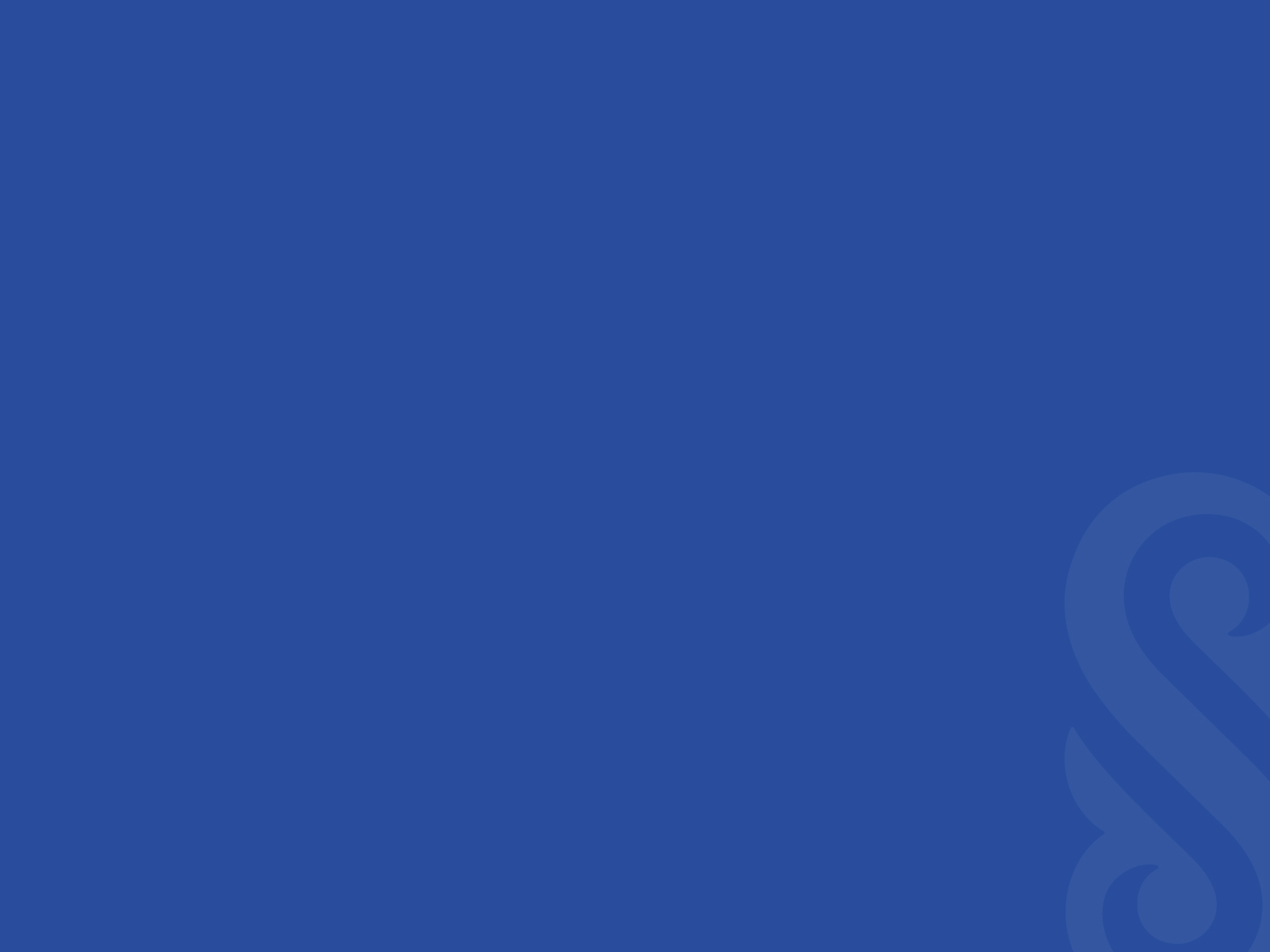 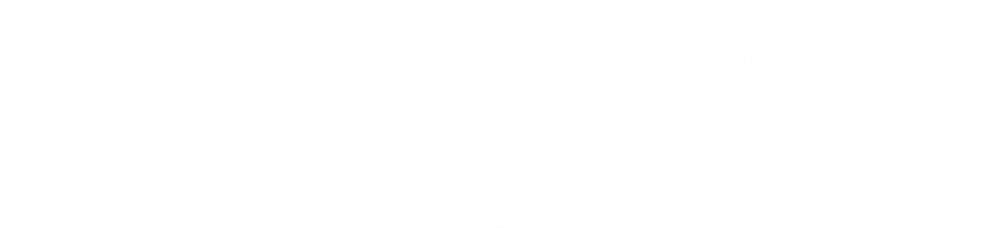 Исходные документы для проектирования и содержание проекта
Преподаватель: Абен Ерболат, канд.техн.наук, ассоц.проф. кафедры «Горное дело»
aek554@mail.ru, y.aben@satbayev.university
Содержание
Исходные документы
Проектные компании
Содержание проекта
По завершению урока Вы будете знать:
Исходные данные необходимые для разработки проекта
Проектные компании Казахстана, стран СНГ и зарубежья
Содержание проекта на разработку месторождения
Исходные документы
Лизенции на проектирование горныx работ:
На геологическое и горное проектирование лицензии не требуются;

Лицензия на природоохранное проектирование (ОВОС);

Аттестат на разработку промышленной безопасности. 

При необходимости лицензия на градостроительное проектирование (внешние и внутренние коммуникации, ПИР, строительство надземных зданий и сооружении и т.д.)

Если на предприятии имеются кадры и лицензии, то проекты можно выполнять своими силами без объявления тендера

В основном проектированием занимаются компании, которые имеют большой опыт работы, кадры и необходимые лицензии (порядок получения заказа на проектирование)
Проектные компании
Гипроруда, КазГипроЦветмет, Казмеханобр, ВНИИЦВЕТМЕТ, Гипроникель,  ГипроШахт, 2K, GeoMineProject, ИГД
Гипроруда –один из российских лидеров в области комплексного проектирования горнодобывающих предприятий с открытым и подземным способами разработки, а также объектов общеинженерного назначения)
«КАЗГИПРОЦВЕТМЕТ» - Казахстанский головной институт по проектированию  предприятий цветной, черной  металлургии,  редкометалльной,  редкоземельной, золотодобывающей, машиностроительной промышленности
Казгипроцветмет (КГЦМ) основан в 1947 году в городе Усть-Каменогорске как государственный институт по проектированию предприятий цветной металлургии бывшего Союза ССР. 
Казгипроцветмет имеет государственные лицензии Казахстана, России, Украины, Кыргызстана на проектно-изыскательские работы, природоохранное проектирование и нормирование, экспертизу проектов, строительно-монтажные работы, производство землеустроительных работ.
Проектные компании
«Казмеханобр» -  объединяющая научные и проектные подразделения, а также единственную в республике действующую опытную фабрику по проведению полупромышленных испытаний на обогатимость руд новых месторождений с выдачей данных для утверждения запасов в ГКЗ РК
ВНИИцветмет – «Восточный научно-исследовательский горно-металлургический институт цветных металлов» (Филиал РГП «НЦ КПМС РК» «ВНИИцветмет») - многофункциональная научная организация, которая проводит исследования, опытно-промышленные и промышленные испытания, выполняет проектные работы и оказывает научно-техническую помощь при внедрении разработанных технологий и оборудования в области горного дела, обогащения руд, металлургии тяжелых цветных металлов, прикладной и аналитической химии, промышленной экологии, стандартизации и метрологии, экономики.
ООО «Институт Гипроникель» —научно-исследовательский и проектный институт технологии горной добычи, обогащения и переработки минерального сырья, цветной металлургии. Головная организация находится в Санкт-Петербурге. 
ОАО «Гипрошахт» — российская компания, офис которой расположен в Санкт-Петербурге. «Институт по проектированию предприятий угольной промышленности „Гипрошахт“».

Кроме того в Казахстане работают разные международные компании :
     SRK Consulting, Micromine, Surpac, Datamine и другие.
Содержание проекта
Введение – основание для проектирования, исходные данные, краткое содержание разделов проекта

Общие сведения о месторождении – район расположения месторождения, климатические условия, инфраструктура(дороги, ЛЭП, вода, газ), геологическая характеристика, гидрогеология и запасы месторождения (из протокола ГКЗ или экспертного заключения ГКЗ)
Экспертное заключени
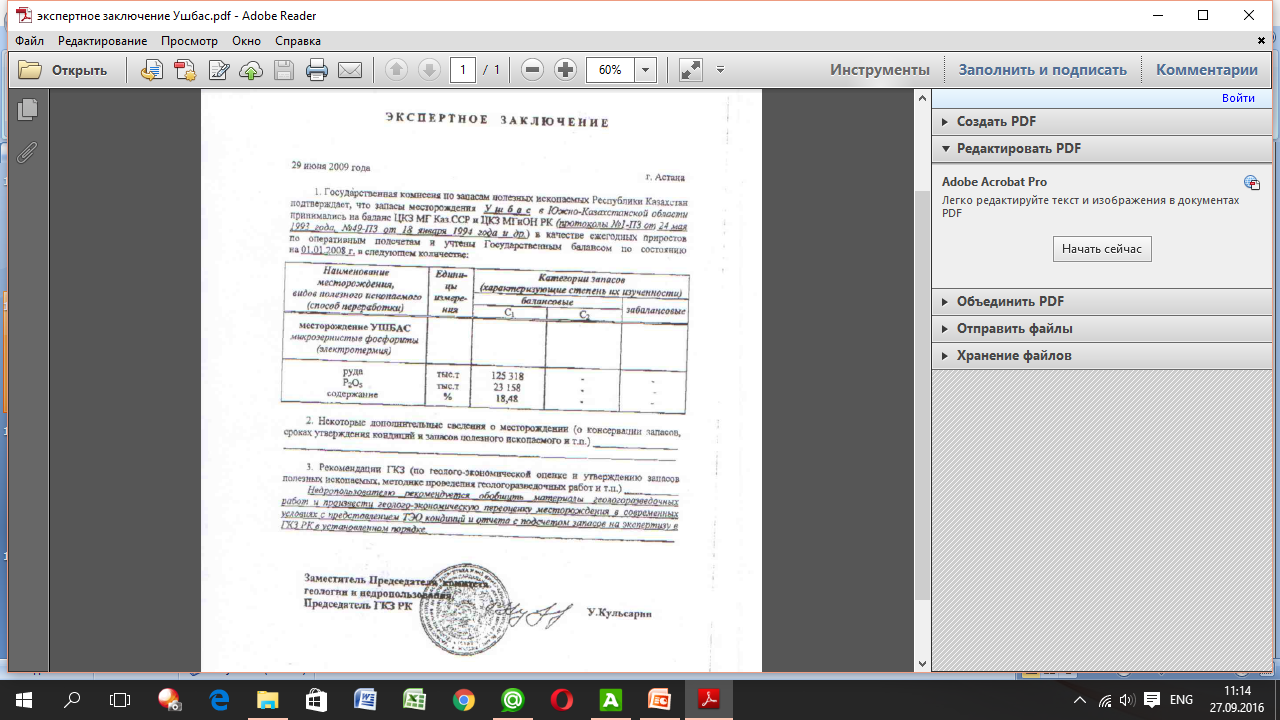 Содержание проекта
Основные параметры рудника, режим работы – годовая производительность, срок службы рудника, длина шахтного поля, число рабочих дней в году, кол-во смен в сутки и продолжительность смены

Вскрытие и подготовка месторождения – производят технико-экономическое сравнение нескольких способов вскрытия (по геологии, по рельефу местности определяют технически возможные способы вскрытия), выбирают по критерию минимум приведенных затрат. Способ подготовки выбирается точно также. Приводятся полные описания выбранных способов вскрытия и подготовки
Понятие системы разработки
Системы разработки (технология разработки)– производится технико-экономическое сравнение по многим критериям и выбирается наилучшая система разработки. Приводится полное описание выбраной системы разработки с учетом всех технологических процессов – отбойка, погрузка и доставка, крепление выработанного пространства (для разных рудных тел возможно применение разных систем разработок)
Содержание проекта
В следующих разделах приводятся пути обеспечение рудника вентиляцией, водой и электроэнергией. Расчет вентиляторной установки, схема вентиляции. Расчет и схема водообеспечения, выбор насосов и трубопроводов. Определяется мощности электроэнергии, выбор оборудования и расчет электроосвещения.

Водоотлив – кол-во откачиваемой воды, схема водоотлива и выбор насосов и трубопровода

Генеральный план поверхности – с учетом розы ветров производится размещение надземных здании и сооружении, схемы коммуникации.

В следующих разделах приводится охрана окружающей среды, техника безопасноти и противопожарные мероприятия
Содержание проекта
Количество работников – определяется кол-во ИТР и служащих, рабочих и вспомогательных работников. Определяется штатное расписание рудника

В последних разделах определяется экономика по руднику и приводится заключение. 
В экономическом разделе определяются капитальные затраты(надземные здания и сооружения, проведение горно-капитальных выработок, коммуникации, приобретение техники и оборудования) для  строительства рудника, себестоимость одной тонны руды. Себестоимость одной тонны руды определяется по статьям зарплата, материалы, энергия и амортизация.
В заключении приводятся основные решения по проекту и технико экономические показатели проекта